INFORME FINAL
 

ANÁLISIS DE ENCUESTAS 
Audiencia Pública 
RENDICIÓN DE CUENTAS 2016 - 2017 
Cámara de Representantes


19 de Julio de 2017
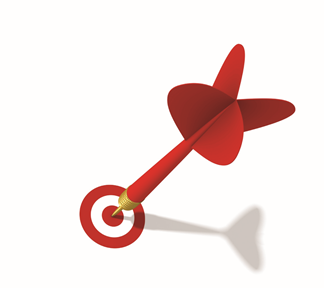 CONTENIDO
Preliminares
Objetivos
Ficha Técnica
Metodología
Análisis de los Resultados
Conclusiones
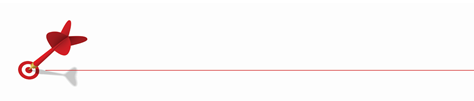 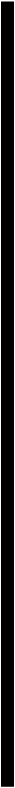 O
Consolidar los resultados obtenidos a partir de la información recolectada con las encuestas aplicadas a los asistentes a la Audiencia Pública de Rendición de Cuentas realizada el 19 de julio de 2017.
bjetivo
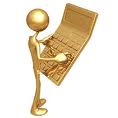 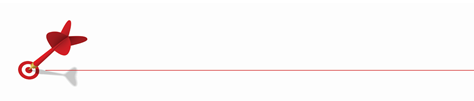 Grupo Objetivo
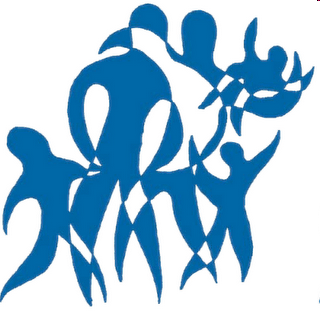 TARGET
Participantes a la Audiencia Pública de Rendición de Cuentas celebrada el 19 de julio de 2019
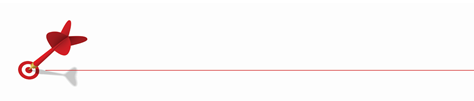 Cuantitativa: entrevistas de indagación aplicadas a nivel personal, con preguntas abiertas y cerradas.
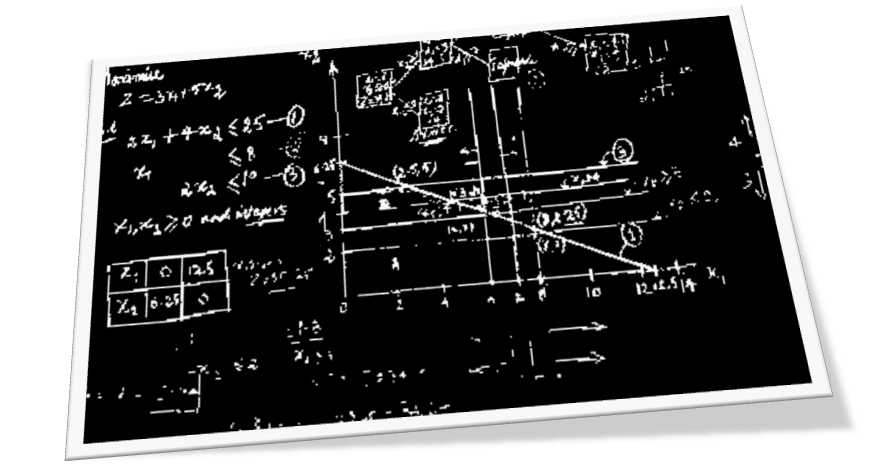 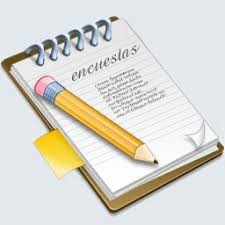 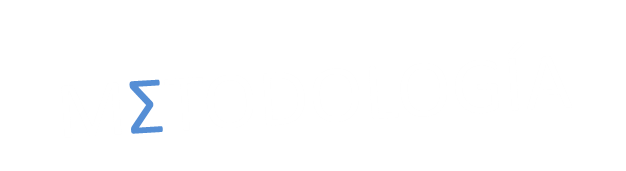 Fecha de campo:   Julio 19 de 2017
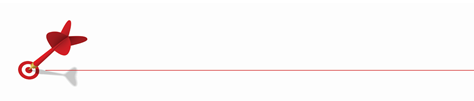 METODOLOGÍA – Descripción

Metodología Cuantitativa: La recolección de información se realizó a través de un cuestionario estructurado compuesto por cinco preguntas cerradas y una pregunta abierta. Este instrumento permitió obtener las percepciones y opiniones de la población participante con respecto a la Rendición de Cuentas.

El cuestionario se propuso desde un inicio anonimizado

El instrumento de evaluación fue propuesta por la Oficina de Control Interno.

Las encuestas fueron procesadas y se presentan resultados en análisis que permitan lograr el objetivo de su aplicación.
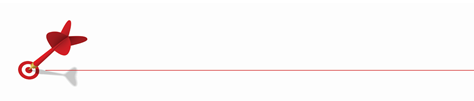 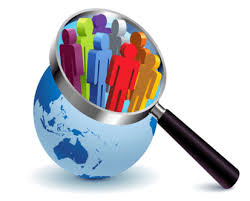 UNIVERSO

Se aplicó la encuesta a los asistentes a la Audiencia Pública de Rendición de Cuentas, se verificaron los Listados de Asistencias y el número total de registros fueron 355.
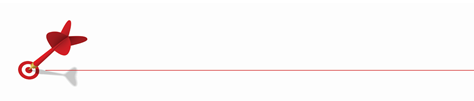 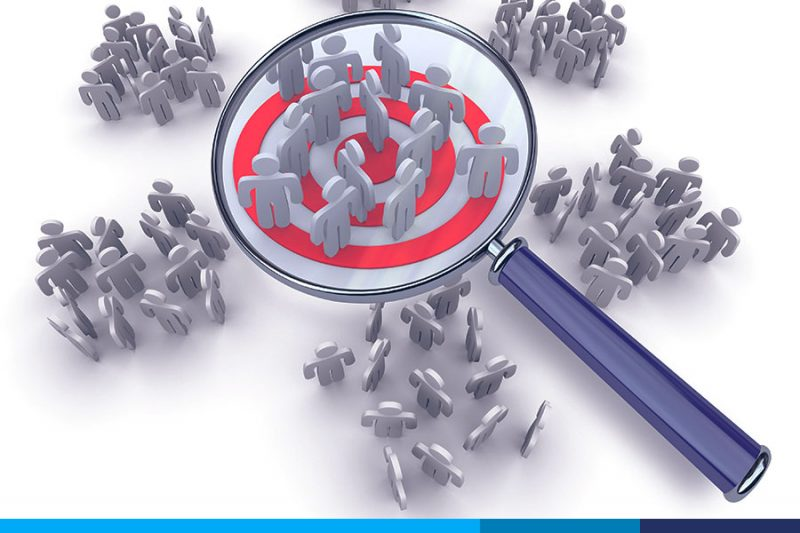 MUESTRA

Se logró una muestra de 34 encuestas aplicadas In Situ, lo cual corresponde al 9.5% de los asistentes, lo cual fue la tasa de respuesta alcanzada.	

La Selección de la Muestra: Aleatoria Simple a los asistentes.
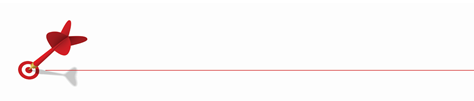 CONSIDERA QUE LA INFORMACIÓN PRESENTADA EN EL EVENTO FUE:
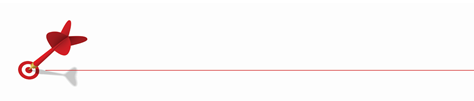 USTED CONSIDERA QUE LA AUDIENCIA PUBLICA SE DESARROLLO DE MANERA:
DESPUÉS DE HABER TOMADO PARTE EN ESTE EVENTO, CONSIDERA QUE LA PARTICIPACIÓN CIUDADANA EN EL CONTROL DE LA GESTIÓN PÚBLICA LEGISLATIVA ES:
CÓMO EVALÚA USTED EL NIVEL DE IMPACTO DE LA INFORMACIÓN DIVULGADA DURANTE ESTE EVENTO ?
ESTE EVENTO DIO A CONOCER LOS RESULTADOS DE LA GESTIÓN ADELANTADA
INDIQUE QUÉ TEMA O ASUNTO TRATADO DURANTE LA PRESENTE AUDIENCIA LLAMÓ MÁS SU ATENCIÓN Y HÁGANOS CONOCER SUS COMENTARIOS O SUGERENCIAS ADICIONALES
La presentación del equipo administrativo, especialmente lo concerniente a vehículos
La presentación de la Dirección Administrativa que evidenció el trabajo en equipo y como se interesa de la calidad y bienestar del funcionario que puede generar más
El avance explicativo legislativo y la explicación del Fast Track
Qué pasa con los Proyectos de ley que aprueba el Congreso y el Presidente no decreta? Sugerencia: Debiera buscar otra estrategia para las comisiones, solo habló el Dr  Telesforo y  nos durmió a todos
INDIQUE QUÉ TEMA O ASUNTO TRATADO DURANTE LA PRESENTE AUDIENCIA LLAMÓ MÁS SU ATENCIÓN Y HÁGANOS CONOCER SUS COMENTARIOS O SUGERENCIAS ADICIONALES
Me parece buena porque dio a conocer a los funcionarios, participantes alcances de la parte administrativa y cómo estos mejoran para toda la Corporación
La presentación de la directora administrativa y su equipo de trabajo, la evolución de los legislativo en ese periodo con respecto a los anteriores
Los temas de presupuesto
todos
INDIQUE QUÉ TEMA O ASUNTO TRATADO DURANTE LA PRESENTE AUDIENCIA LLAMÓ MÁS SU ATENCIÓN Y HÁGANOS CONOCER SUS COMENTARIOS O SUGERENCIAS ADICIONALES
El gasto de la entidad
Disminución de las glosas de la Contraloría
La información de leyes y reformas en la Constitución
la presentación de resultados de las áreas administrativas y legislativas como entidad
INDIQUE QUÉ TEMA O ASUNTO TRATADO DURANTE LA PRESENTE AUDIENCIA LLAMÓ MÁS SU ATENCIÓN Y HÁGANOS CONOCER SUS COMENTARIOS O SUGERENCIAS ADICIONALES
Los proyectos de ley y leyes expedidas
La gestión de la entidad general
Índice de Transparencia
La Financiera y presupuestal
CONCLUSIONES
1. La mayoría de los participantes considera que la información presentada en la Rendición de Cuentas es confiable,  esta situación demuestra los avances que ha tenido la Corporación en la generación de la información en cuanto a calidad y oportunidad.  Además de lo anterior se evidencia el impacto que ha generado la nueva página web que contiene toda la información en cumplimiento de la Ley de Transparencia y Acceso a la Información.
CONCLUSIONES
2. En atención a todas las actividades realizadas previas a la Rendición de Cuentas así como el cumplimiento del cronograma inicialmente elaborado, garantizó que la actividad se realizara de manera organizada y cumpliendo la agenda programada.
CONCLUSIONES
3. En cumplimiento de la estrategia definida para dar a conocer previamente la información relacionada con la gestión administrativa y misional a través del link creado para la rendición de cuentas se garantizó con anticipación que los asistentes a la actividad conocieran la información a tratar en la Rendición de Cuentas.
CONCLUSIONES
4. En atención a las respuestas obtenidas de la presente encuesta se concluye que la información presentada contribuyó a generar un canal importante de comunicación entre la ciudadanía y la gestión pública legislativa realizada por la Corporación.
CONCLUSIONES
5. La realización de la actividad contribuyó a posicionar y visibilizar la Corporación teniendo en cuenta los resultados obtenidos en el seguimiento realizado por la Secretaria de Transparencia al cumplimiento de la Ley 1712 de Transparencia, específicamente en el componente de Participación Ciudadana.